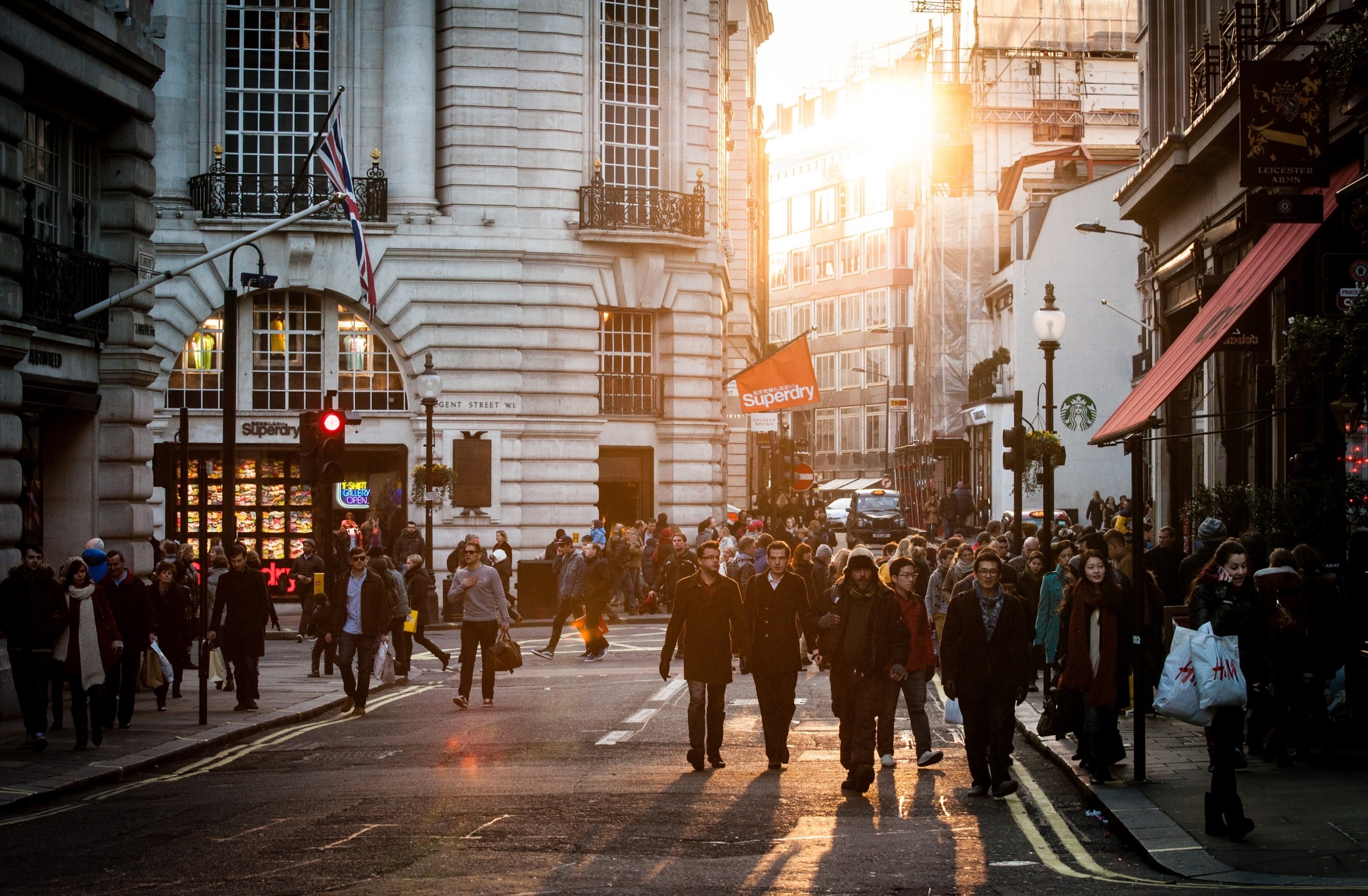 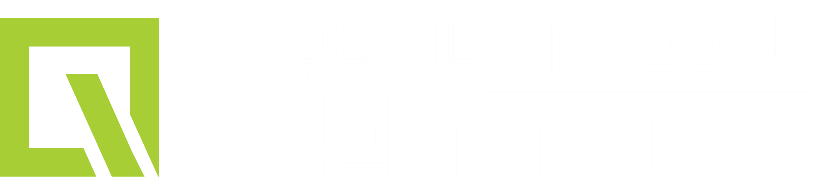 Španělský
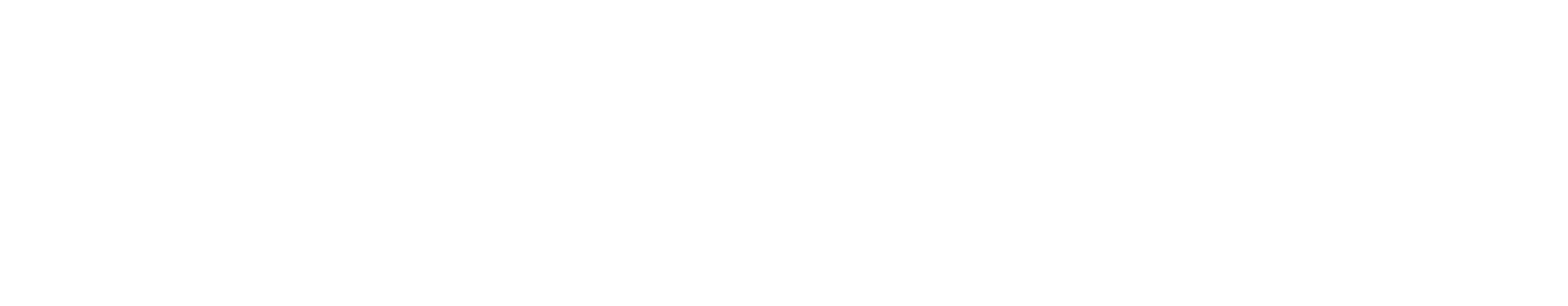 jazyk
Johanna Šilarová
Obsah
Opakování – 2. lekce - viz prezentace č. 7 a učebnice str. 33


Slovesa SER, ESTAR, HAY (být) str. 45
Slovesa SER, ESTAR, HAY
Ve španělštině existují tři různé ekvivalenty českého slovesa být:

SER - se používá pro určení identity, původu a trvalých vlastností, pro určení povolání, vlastnických vztahů a hodin.

ESTAR - slouží k určení polohy, umístění konkrétní osoby, věci, nebo místa.
      „co/kdo“ (Rambo) – „je“ (está) – „kde“ (en el parque)
       pomocí tohoto slovesa se tedy ptáme, kde (DÓNDE) se něco nebo někdo nachází a odpovídáme na tuto otázku.
     ¿Dónde estás? – Estoy en casa.
     ¿Dónde es está Madrid? – Madrid es está en el centro de España.
       Anna está de vacaciones con su tío.

HAY - vyjadřuje existenci.
      Granada es una ciudad. Está en Andalucía. Es muy bonita y hay muchos monumentos.
HAY


Používá se pouze v neosobním tvaru HAY,
a to jak v jednotném, tak množném čísle.
SER
ESTAR
soy

eres

es
somos

sois

son
estoy

estás

está
estamos

estáis

están
Prezentace:
 
Cca 15 minut po jednom, dvojice, max. trojice
Na flashce, šablona VŠEM, v příslušných barvách fotografie, videa
Témata:
 
Kulturní:  -    Gastronomie (Mexiko, Perú, Španělsko) – historie (Mexiko - kukuřice)

	-    Hudba 1. Tradiční (tango, flamenco, cumbia, mariachi, salsa…) 
		 2. Současné proudy a žánry (reggaeton, rap, hip hop…) původ, tendence, fúze s jinými žánry 		(Rosalía, Cogelones, Calle 13…) politická angažovanost…

	-   Tanec (tango, salsa, flamenco) původ, hlavní „hvězdy“, nové tendence (tango nuevo, queer tango)

	-    Literatura (autor, zařadit do období a lit. stylu, specifičnost autora)

	-    Film (1 režisér)

	-    Malba, socha, fotografie
-    Mytologie (kosmovize, náboženství, mýty)

	-    Památky původních civilizací 

Politická:     - Revoluce (Kubánská, Zapatisté…) a jejich dopady do současnosti

	    - Narcos a snahy v boji proti narkomafii

	    - Migrace a sociální problémy s ní spojené

	    - Španělská conquista a sociální a politické problémy z ní plynoucí („Konquista pohledem poražených“)

Sociální:       - „Původní“ obyvatelé, jejich historie, kultura a postavení v současné společnosti (vybrat zemi a její 	         etnika)
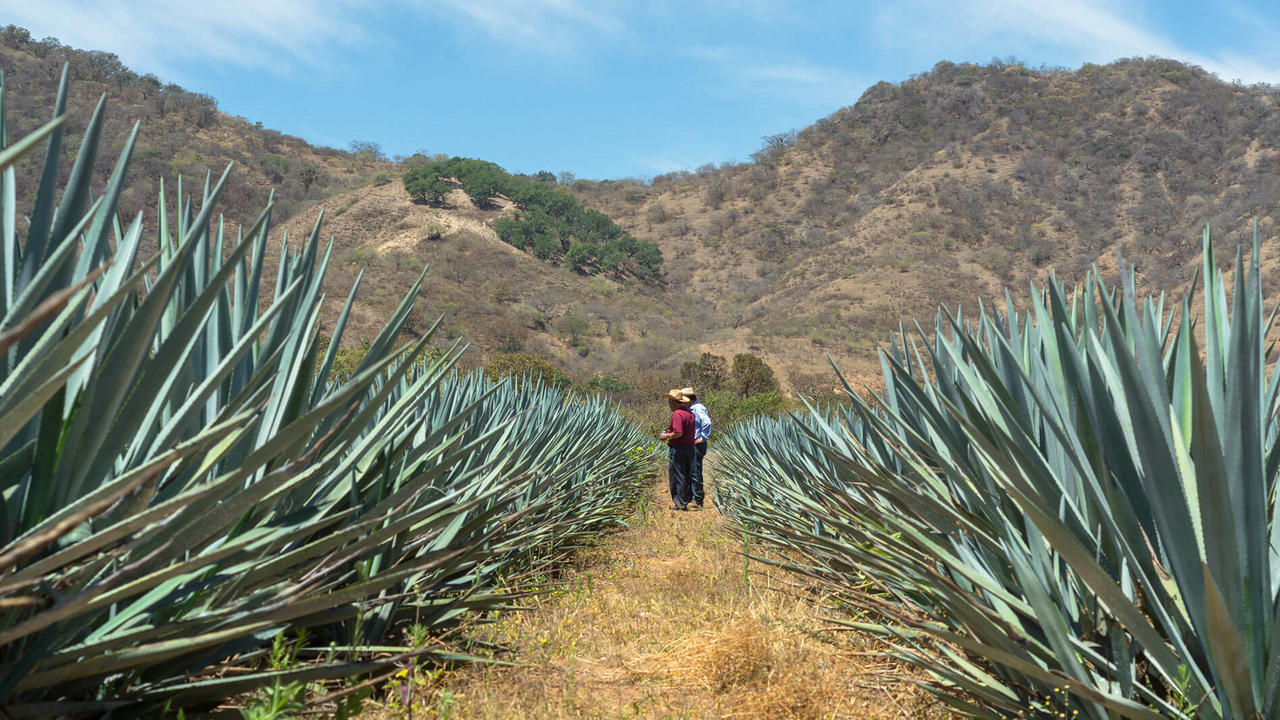 Děkuji za pozornost!
Děkuji za pozornost!